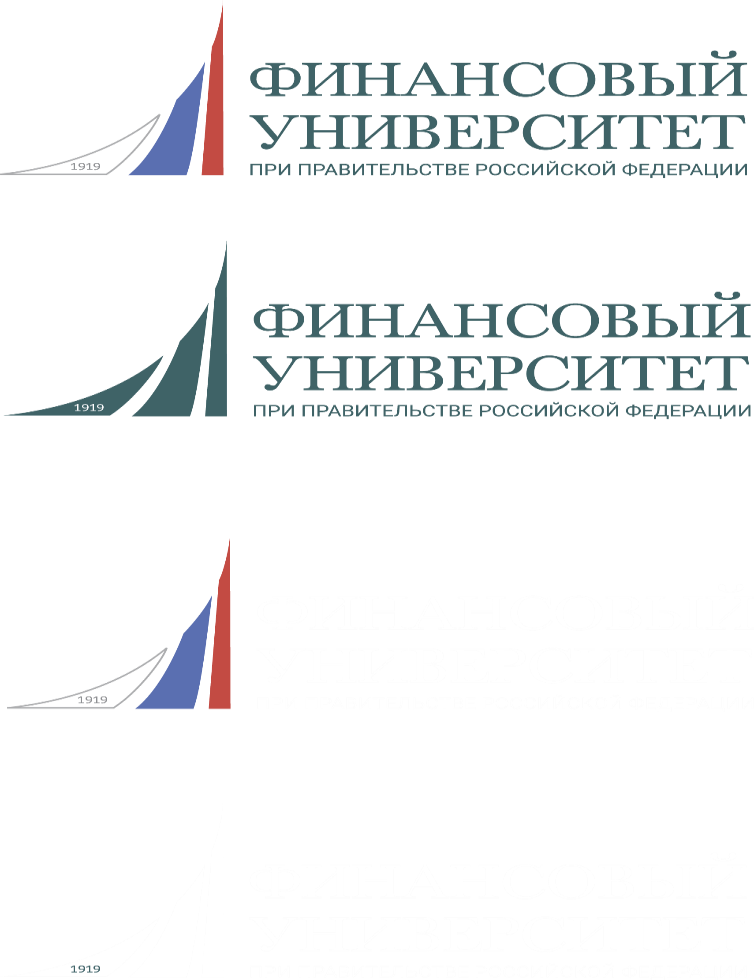 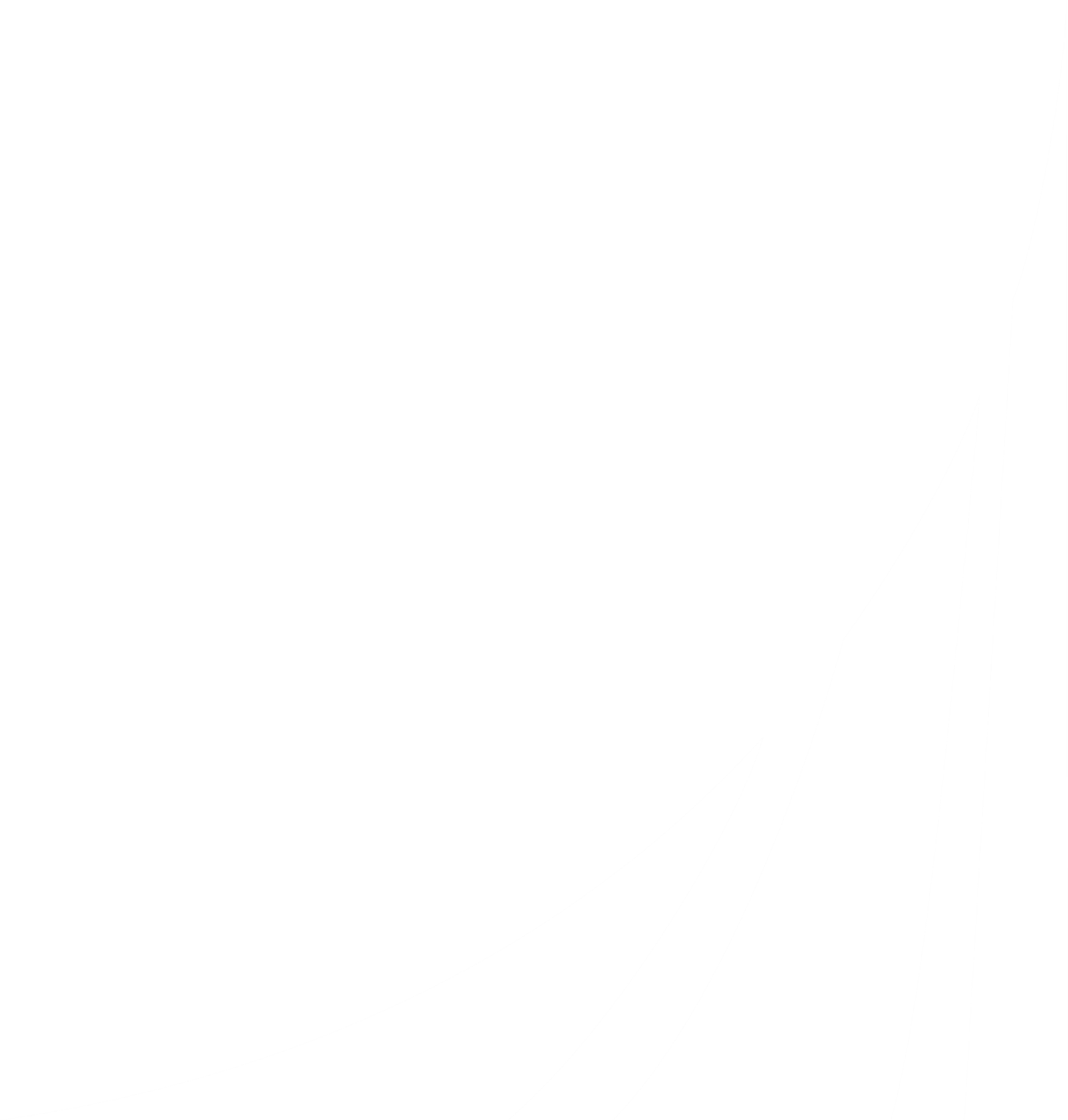 «ИНОЯЗЫЧНОЕ ОБРАЗОВАНИЕ КАК ОСОБЫЙ ИНСТРУМЕНТ ФОРМИРИОВАНИИЯ УСПЕШНЫХ СПЕЦИАЛИСТОВ»
ДЕПАРТАМЕНТ АНГЛИЙСКОГО ЯЗЫКА И ПРОФЕССИОНАЛЬНОЙ КОММУНИКАЦИИ

Докладчик: Миляева Лариса Вячеславовна,
к.филол.н., доцент.
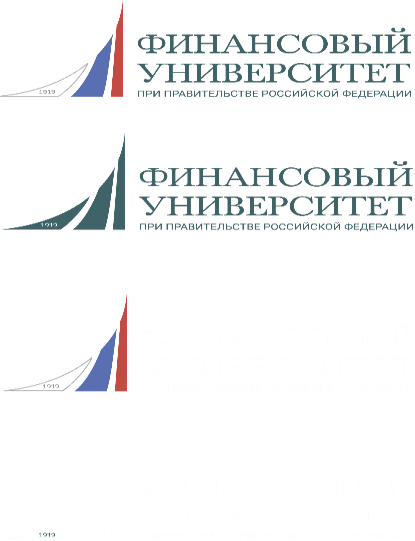 Цифровизация и глобализация
ДВЕ КУЛЬТУРЫ: ГУМАНТАРНАЯ И НАУЧНО-ТЕХНИИЧЕСКАЯ
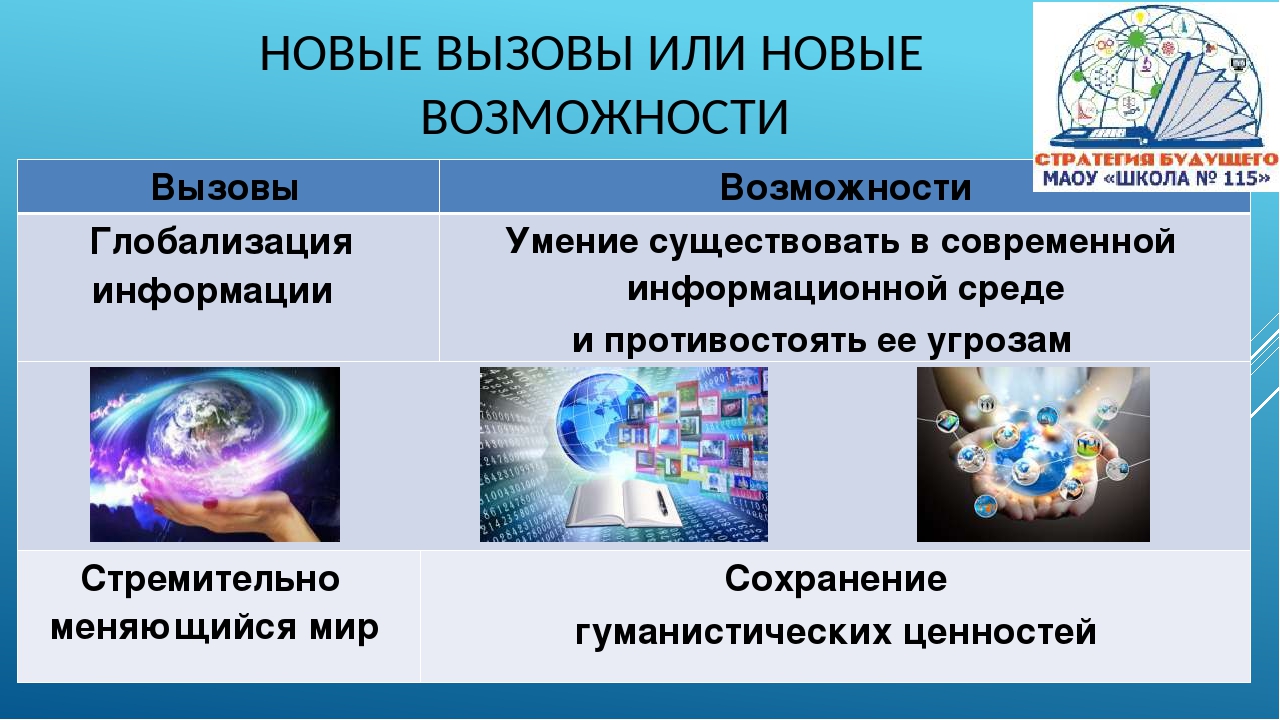 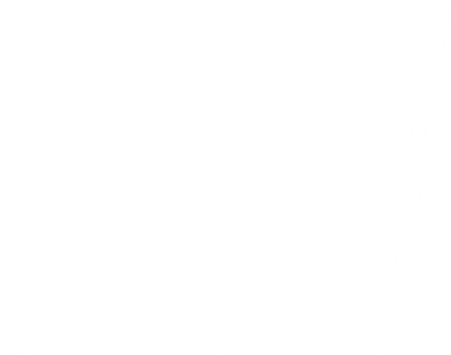 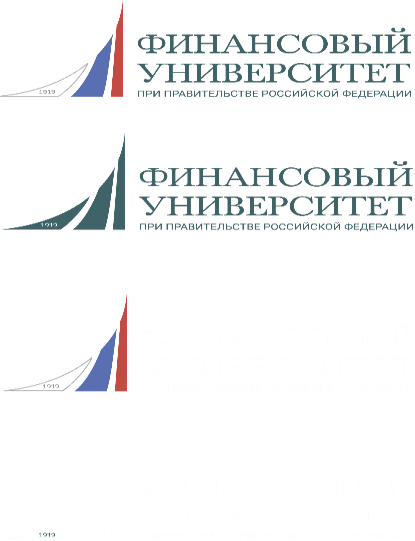 ИЗМЕНЕНИЯ В ЦИФРОВУЮ ЭПОХУ
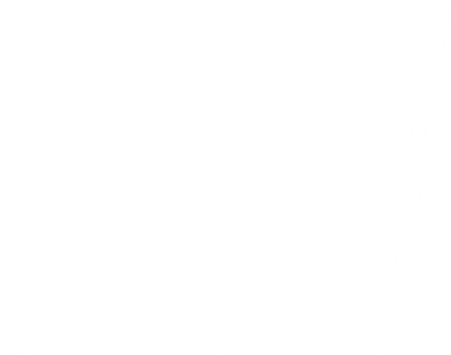 ГУМАНИТАРИЗАЦИЯВЫСШЕГО ОБРАЗОВАНИЯ
Социально-гуманитарные 
дисциплины




Квалифицированные 
Духовно и культурно развитые
Специалисты нового поколения
КОММУНИКАТИВНАЯ  
КОМПЕТЕНЦИЯ 
И ЯЗЫКОВАЯ ЛИЧНОСТЬ
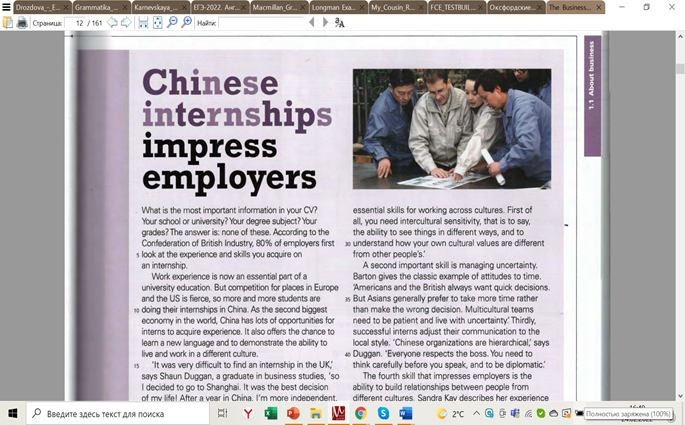 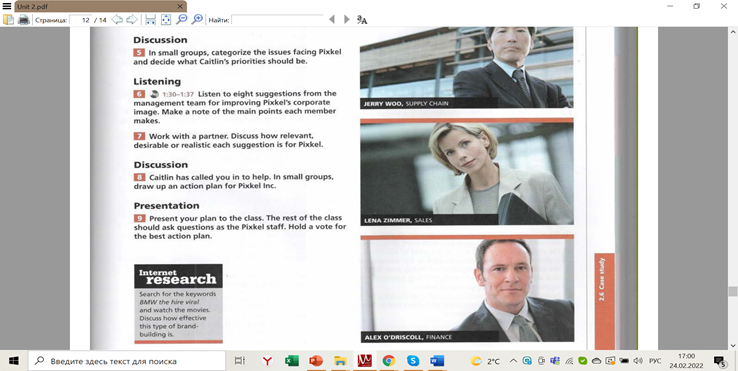 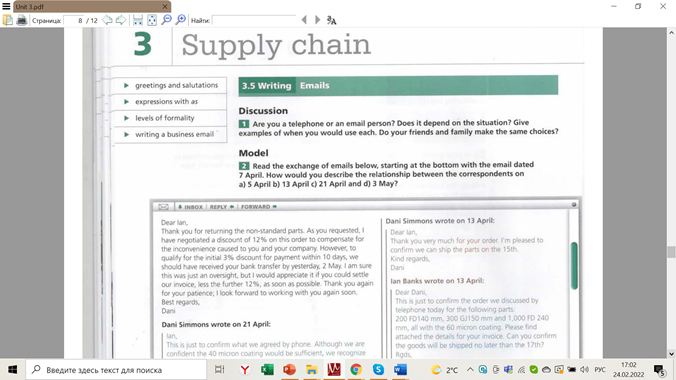 Знания и навыки цифрового общества
Коммуникативные   навыки 
Умение самостоятельно учиться
Работа в команде 
Развитие мышления 
Цифровые навыки
Дискуссии, обсуждение текстов, выражение мнения
Задания для с.р.: чтение статей, интернет исследование 
Работа в группах
Кейс обучение, работа  с визуальным  рядом
Он-лайн обучение, работа с иинтернетом
Выводы
Иноязычное образование позволяет студентам достичь важных результатов обучения: 
 знания о человеческих культурах, физическом и природном мире; 
 развитие интеллектуальных и практические навыков; 
формирование понятий личной и социальной ответственности; 
разные виды обучения- интегративное, прикладное и т.д..
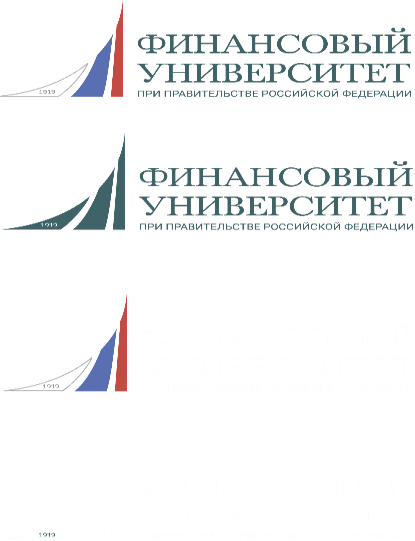 Спасибо за Внимание
Контакты:
 Л.В. Миляева  LVMilyaeva@fa.ru – доцент ДАЯиПК, к.филол.н.
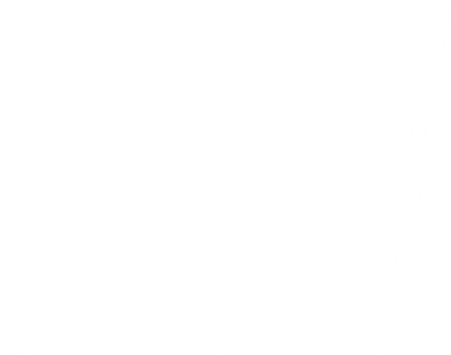